Unit 2  What a day!
基础知识
WWW.PPT818.COM
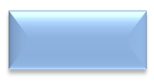 重点单词
1. sunny
晴朗的
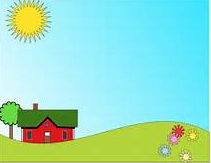 2.sky
天空
3.show
展览,展示
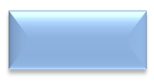 重点单词
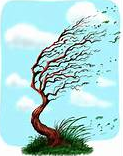 4.become
变成,变为
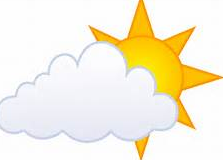 5.windy
有风的
6.cloudy
多云的
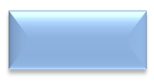 重点单词
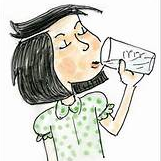 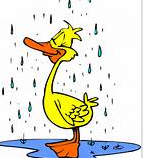 7.drink
饮料
8.rainy
多雨的
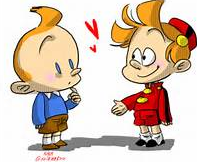 9.meet
遇见
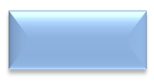 重点单词
10.lose
丢失
有趣的,有意思的
11.interesting
12.weather
天气
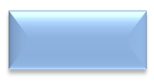 重点单词
13.high
在高处
14.bring
带来
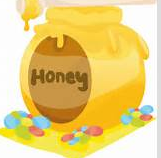 蜂蜜
15.honey
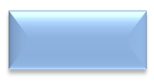 重点单词
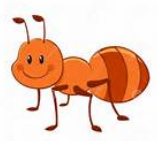 16.ant
蚂蚁
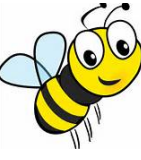 17.bee
蜜蜂
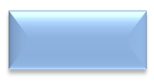 重点单词
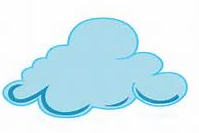 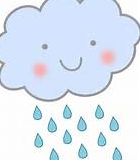 18.cloud
云
下雨
19.rain
知道
20.know
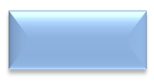 重点短语
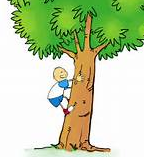 爬上
1.  climb up
2.hold onto
抓紧
飞走
3.fly away
4.a parrot show
鹦鹉展
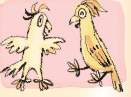 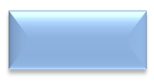 重点短语
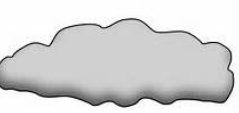 乌云
5.black clouds
整天
6.all day
走开
7.go away
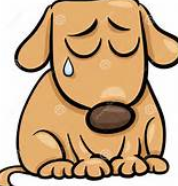 8.look sad
看起来悲伤
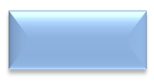 重点句型
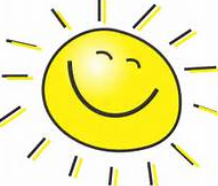 1.  It was sunny and cloudy in the morning.
早晨晴朗多云
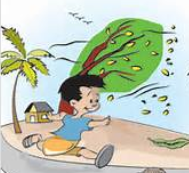 2.The weather became windy.
天气变得有风了.
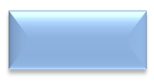 重点句型
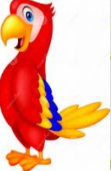 3.We saw many interesting parrots.
我们看见许多有趣的鹦鹉.
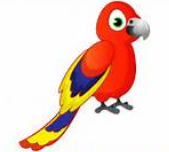 4.I brought some drinks and honey.
我带了一些饮料和蜂蜜.
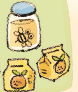 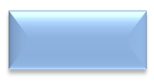 重点句型
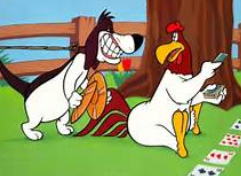 5.What happened?
出什么事了?
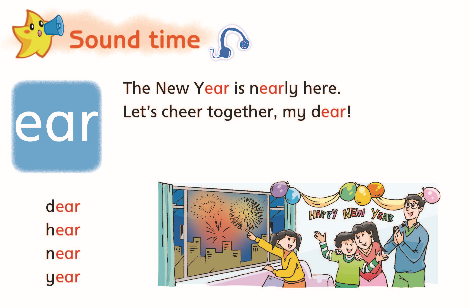 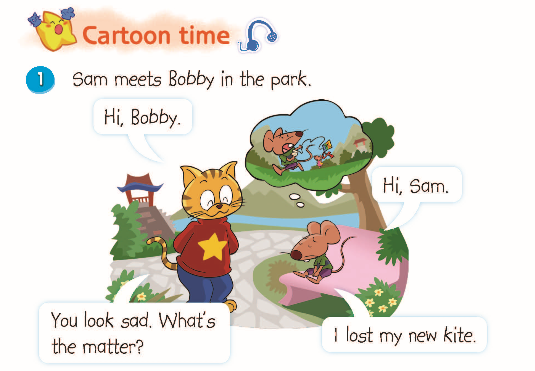 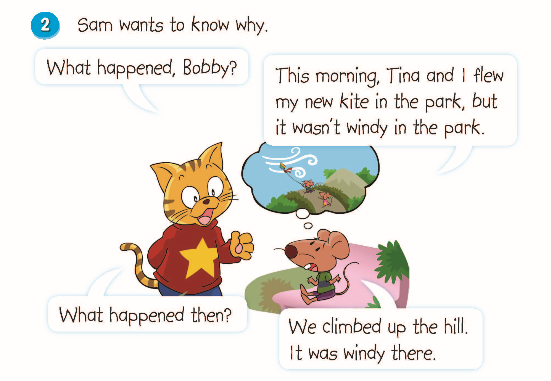 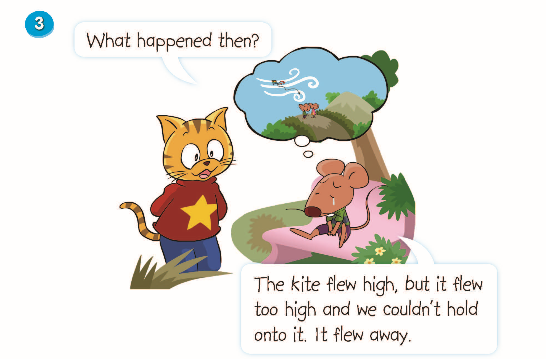 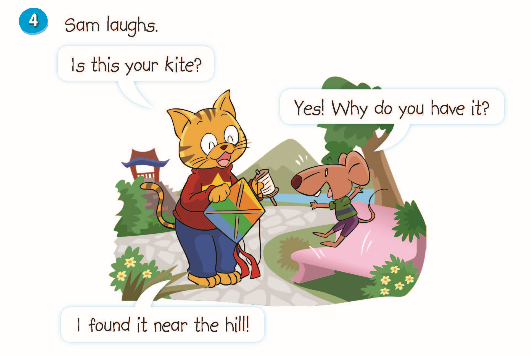 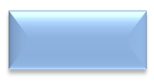 重点语法
常见的不规则动词的过去式
become——became   bring-----brought    
can----could    fly---flew    go---went      see---saw  take—took  tell---told  have/has---had   make---made   come---came      say----said      meet---met